Психологічні стратегії пошуку роботи
Стратегія пошуку роботи розглядається як:
Як частина адаптації безробітних до свого статусу;
Як поведінка безробітного на ринку праці;
Як спосіб дій, що забезпечує досягнення мети.
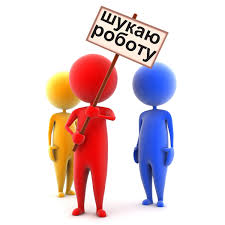 Фактори, що стимулюють до пошуку роботи:
Гроші;
Особистісний зріст;
Побудова кар’єри;
Можливість змини місця проживання;
Розширення кола контактів.
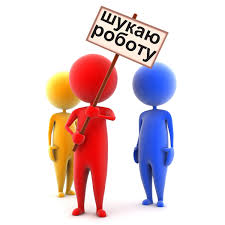 Означення
Стратегія пошуку роботи –це перспективний план дій і заходів пошукача роботи, спрямований на організацію процесу пошуку таким чином, щоб поєднання різних джерел вакансій, пошукових методів та способів самопрезентації пошукача в кожній конкретній ситуації сприяло його працевлаштуванню, враховуючи індивідуальні цілі та пріоритети останнього
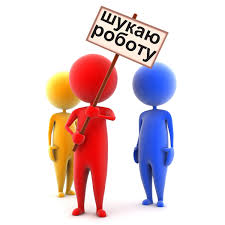 Стратегія «ПРОМІЖНА СХОДИНКА»
Метою стратегії є пошук тимчасового місця працевлаштування, значення якого залишаєт:
фінансова свобода;
розстановка пріоритетів. (Якщо особа не  має чіткого уявлення про оптимальну для нього вакансію, компанію-роботодавця чи майбутній профіль діяльності, це чудова можливість  спробувти себе у обраній сфері;
розширення кола контактів;
підвищення рівня кваліфікації і досвіду.
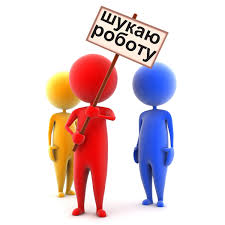 Організувати процес пошуку роботи згідно стратегії «Проміжна сходинка» можна  наступними способами:
Звернути увагу на підприємства, які запрошують на практику вчорашніх студентів, тобто «почати з малого».
 Розпочати роботу на стартових позиціях. Якщо ж пошукач продемонструєте, у першу чергу, прагнення до професійного росту, то може розраховувати на отримання робочого місця в компаніях, де практикують масовий набір працівників (наприклад, у сфері ритейлу, громадського харчування або страхування).
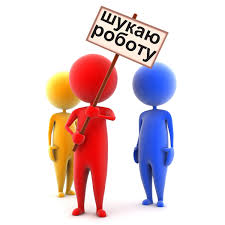 Стратегія «ПОШУК ПРИХОВАНОГО»
«Прихована» вакансія – це не опублікована в засобах масової інформації та Інтернет інформація про вільні робочі місця підприємств, установ і організацій унаслідок консерватизму та економії роботодавців, специфічності сфер їх діяльності, конфіденційності, неусвідомленої необхідності, неефективної роботи з кадрами та ряду інших причин.
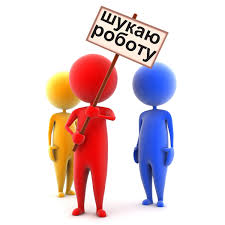 Необхідні дії для пошуку «прихованих» вакансій
Скласти список компаній-роботодавців, які приваблюють претендента, зібрати якомога більше інформації про них з web-сайтів, через спеціальні пошукові системи та використовуючи неформальні джерела;
Розмістити на e-mail цих компаній лист, зокрема, у вигляді есе, в якому пошукач етично і професійно висловлює власні пропозиції стовно підвищення ефективності окремих бізнес-процесів в компанії, Лист повинен бути адресований конкретній особі і супроводжуватись резюме;
 Залучення спеціалістів для їх «викриття». «Особистий консультант по кар’єрі», «Коучинг у професійній реалізації», або «Персональний пошук роботи.
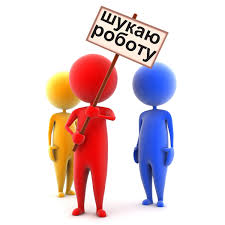 Стратегія «ПОШУК НА ПОВЕРХНІ»
Реалізація стратегії «Пошук на поверхні» повинна супроводжуватись активними заходами з боку пошукача роботи щодо працевлаштування як власними силами, так і за допомогою професійних посередників на ринку праці, або шляхом поєднання обох способів.
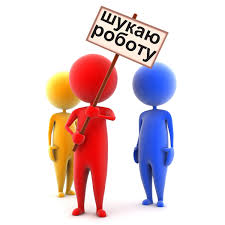 Заходи пошукача роботи в рамках стратегії «Пошук на поверхні»
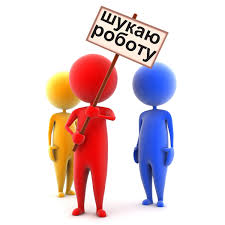 Стратегія «ЖИТЕЛІ МЕРЕЖІ»
Стратегія пов’язана зі створенням позитивного образу претендента, успішною самопрезентацією та самопросування в Інтернет-мережі, особливо для кандидатів на посади в компанії з високою діловою репутацією, зокрема, в сферах інформаційних технологій та інтелектуальної діяльності. Адже такі роботодавці перед прийомом співробітника найчастіше проводять моніторинг його професійних досягнень, творчих здібностей, ерудиції на пошукових сайтах.
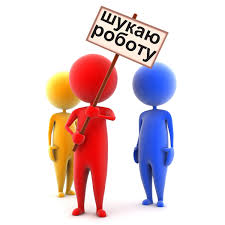 Стратегія «Жителі мережі» передбачає реалізацію комплексу заходів:
Реєстрацію та створення профілю у фахових соціальних мережах, які надають можливість спілкування за професійними інтересами, у тому числі із потенційними роботодавцями. В Україні найбільш популярними є вітчизняна мережа job.ukr.net;
Створення особистого блогу на професійну тематику, тобто Інтернет-щоденнику.
Активну участь в професійних форумах і співтовариствах.
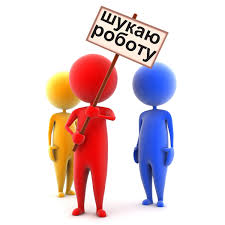 Висновки:
Вибір однієї з чотирьох стратегій пошуку роботи залежить, у першу чергу, від індивідуальних цілей особи щодо працевлаштування та її професійного рівня на момент початку пошуку роботи.
Стратегія «Жителі мережі» більш придатна для фахівців з досвідом трудової діяльності та високим ступенем професіоналізму.
 Випускникам ВНЗ без професійної практики, переважно денної форми навчання, потрібен час на здобуття конкурентних переваг на ринку праці, тому з метою ефективного працевлаштування їм варто використовувати одну із трьох інших стратегій, в рамках яких передбачено активний пошук роботи та безпосередні контакти із роботодавцями.
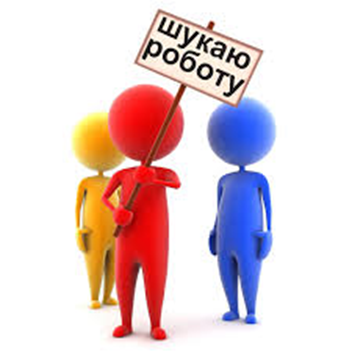